The Snow Leopard
1- Presentation of snow leopard
2- Why it is endangered species
3- Today population
4- Interesting facts
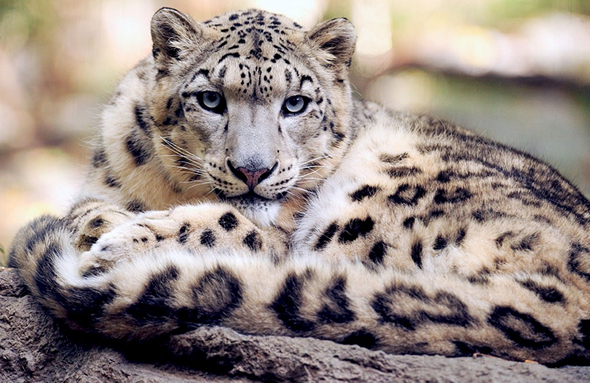 Presentation of the Snow leopard
The Snow leopard lives in Népal.
 He’s a carnivore.
 His size 1 at 1,5 meter.
He can weight 32 kilos.
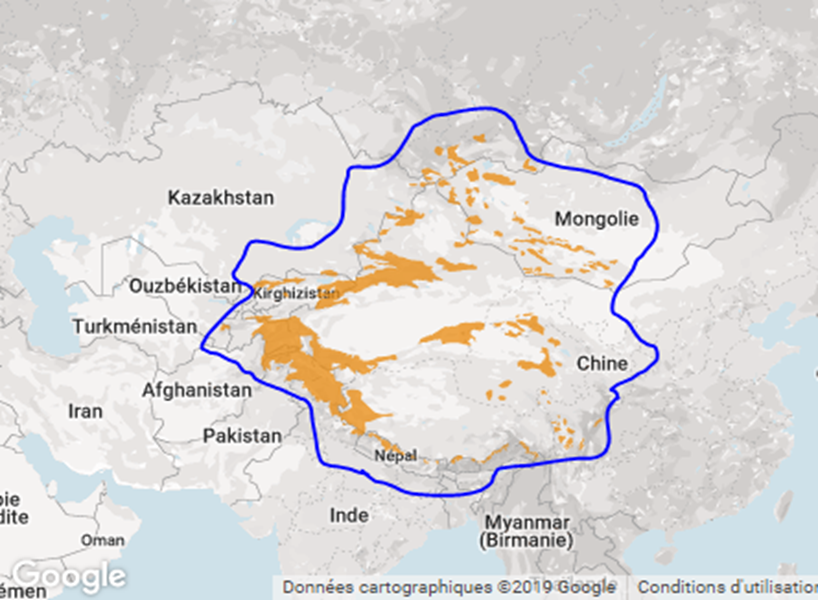 Why is endengered species
The snow leopard is endengered because he’s kill a ship and farmer kill them.
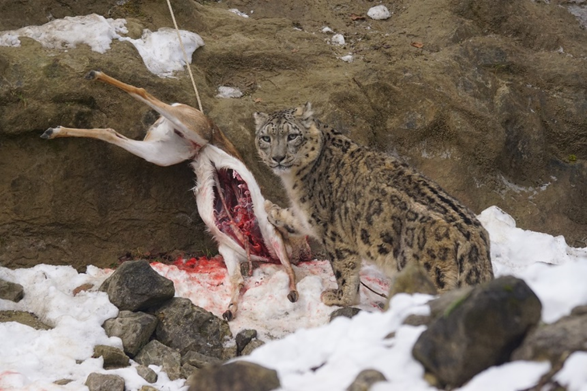 Today estimed the population
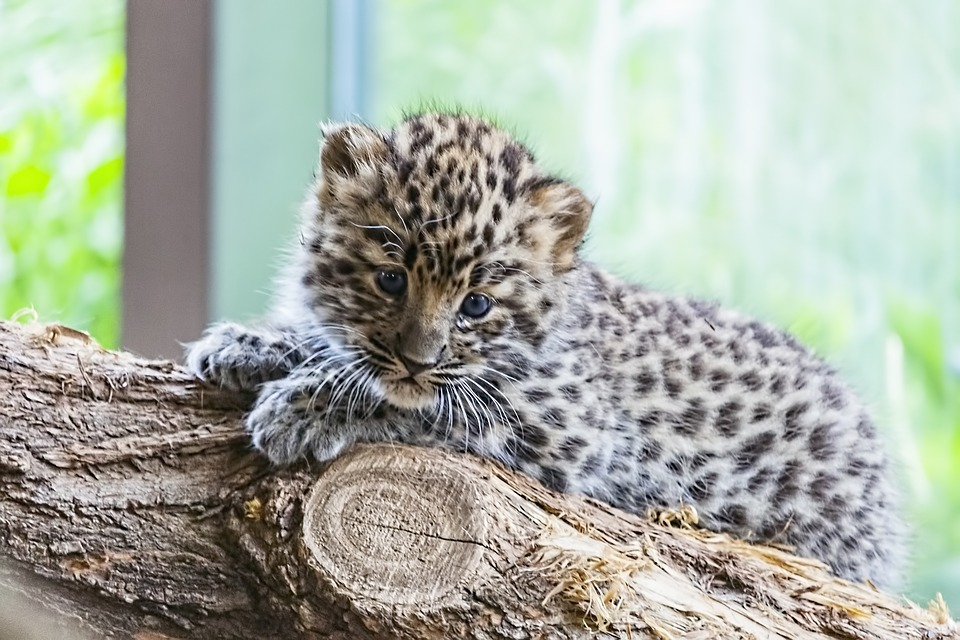 the population of snow leopard estimed at 6590 in 2018.
interesting facts of Snow Leopard
The Snow Leopard is individual species. Snow Leopards are one of the most beautiful and mystical wild cats.
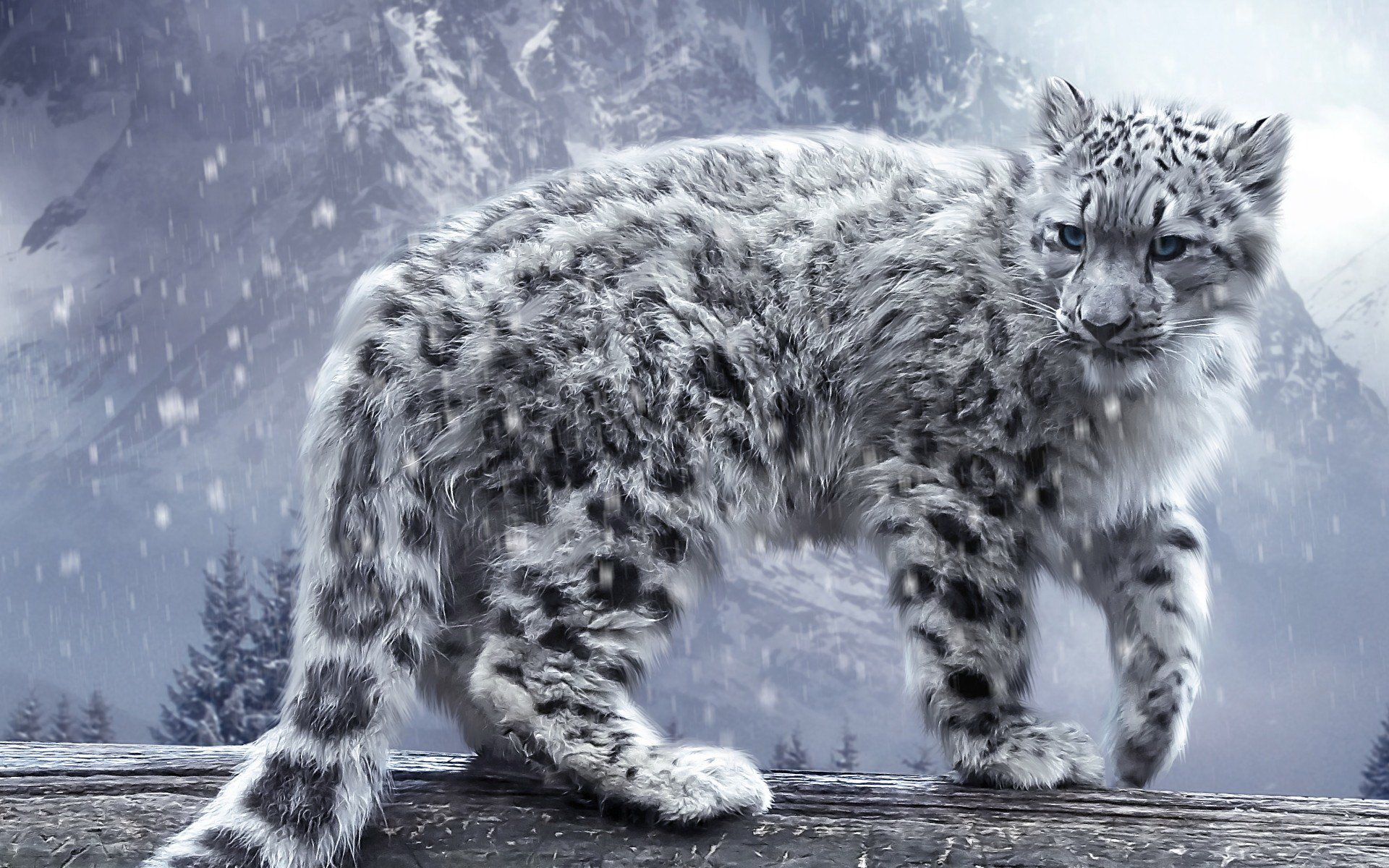